Decentrale regels:Wat is de omgevingsverordening?
Geeft invulling aan de maatschappelijke opgaven. Bevat alle provinciale regels voor de fysieke leefomgeving

Bevat algemene regels of vergunningplichten. Gelden voor iedereen

Kan ook omgevingswaarden bevatten. Gelden alleen voor bestuursorganen die belast zijn met de monitoring en de programmaverplichtingen

Instructieregels gelden alleen voor de bestuursorganen aan wie ze zijn gericht. Instructieregels gelden niet voor burgers en bedrijven
Introductie omgevingsverordening
Wat regelen in de Omgevingsverordening?
Onderwerpen die in de omgevingsverordening moet worden opnemen
Verplichte omgevingswaarden (artikel 2.13 Ow)
Regels over onderwerpen waarvoor het rijk instructieregels heeft gesteld
Aanwijzen methode en bestuursorgaan monitoring (artikel 20.2 Ow)

 Provincie kan ook andere onderwerpen regelen over de fysieke leefomgeving binnen de provincie. Dit mag alleen onder de volgende voorwaarden:
als het gaat om een provinciaal belang
dit belang niet op een doelmatige en doeltreffende wijze door een gemeente kan worden behartigd 
als dit nodig is voor een doelmatige en doeltreffende uitoefening van taken en bevoegdheden
Introductie omgevingsverordening
Regels over activiteiten
De provincie kan diverse soorten regels stellen over activiteiten die
gevolgen kunnen hebben voor de fysieke leefomgeving (artikel 4.2
Ow). 

De provincie kan regels stellen aan ontgrondingsactiviteiten, lozingsactiviteiten of milieubelastende activiteiten

Provincie kan ook regels stellen over activiteiten die nadelige gevolgen kunnen hebben voor de staat en werking van wegen in beheer bij de provincie.
Introductie omgevingsverordening
Ontgrondingsactiviteiten
De provincie kan in de omgevingsverordening regels opnemen over
de ontgrondingsactiviteiten op land, in regionale wateren en in het
winterbed van een rivier in beheer bij het Rijk(artikel 16.9 Bal). Dit
kan alleen als dat doelmatig en doeltreffend is. 

Met de regels kan de provincie:
 Afwijkende begrenzingen van de vergunningvrije gevallen van artikel 16.7 Bal opnemen
 Vergunningvrije gevallen toevoegen naast de opsomming van artikel 16.7 Bal
 Vergunningvrije gevallen uitsluiten in afwijking van artikel 16.7 Bal
Introductie omgevingsverordening
Lozingsactiviteiten
De provincie kan in haar omgevingsverordening inhoudelijke
voorschriften, vergunningplichten, meldingsplichten en
informatieplichten opnemen.

De provincie kan bijvoorbeeld een vergunningplicht opnemen voor
lozingsactiviteiten van afvalwater of koelwater dat afkomstig is van
milieubelastende activiteiten. Hierbij gaat het om directe lozingen op
een oppervlaktewaterlichaam of zuiveringstechnisch werk (artikel
2.15, lid 2b Bal). 

Voorwaarde is dat de provincie de vergunningplicht instelt omdat ze
taken moet uitvoeren op het gebied van beheer van watersystemen
en waterketenbeheer.
Introductie omgevingsverordening
Milieubelastende activiteiten
In de omgevingsverordening kan de provincie regels stellen aan
milieubelastende activiteiten. De provincie kan een vergunningplicht
opnemen in de omgevingsverordening (artikel 2.15, lid 2b Bal).

Dit kan alleen als de provincie taken moet uitvoeren wat
betreft het:
voorkomen of beperken van geluidhinder in stiltegebieden 
beschermen van de kwaliteit van grondwater in grondwaterbeschermingsgebieden 
beheer van watersystemen en zwemwaterbeheer
Introductie omgevingsverordening
[Speaker Notes: https://aandeslagmetdeomgevingswet.nl/wetsinstrumenten/provincie/omgevingsverordening/regels-activiteiten/#h33f155b3-29fe-440c-ba09-665eeadd82ec]
Voorbereiding en procedure
Afstemming met:
Omgevingsvisie (provincie)
Instructies en instructieregels van het Rijk

Participatie

Voorbereidingsprocedure

Milieueffectrapportage

Vaststelling

Digitaal beschikbaar
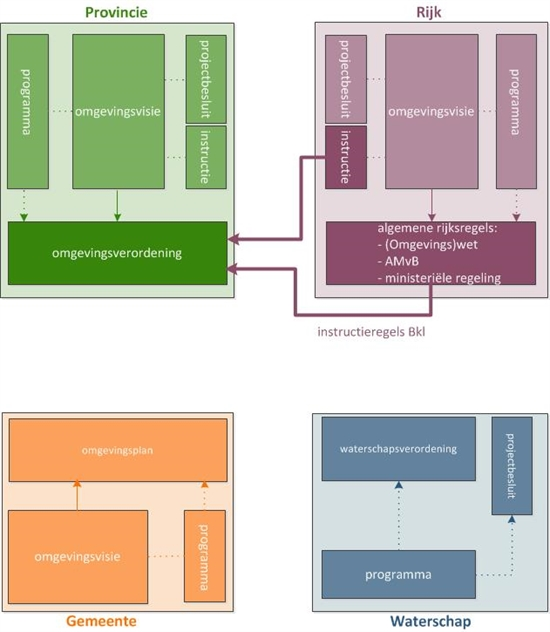 Introductie omgevingsverordening
Waarmee moet de provincie bij de voorbereiding rekening houden?
Afstemming: Een bestuursorgaan moet rekening houden met de taken en bevoegdheden van andere bestuursorganen (artikel 2.2 Ow). 

Relatie met provinciale verordening: De omgevingsverordening geeft invulling aan de maatschappelijke opgaven uit de provinciale omgevingsvisie
Participatie: De provincie heeft de vrijheid om de wijze waarop participatie plaatsvindt in te richten naar de specifieke kenmerken van een omgevingsverordening
Voorbereidingsprocedure: Afdeling 3.4 van de Algemene wet bestuursrecht (Awb) geldt voor de voorbereiding van een omgevingsverordening (artikel 16.32 Ow)
Milieueffectrapportage: De omgevingsverordening kan een kader vormen voor projecten die zijn aangewezen in bijlage V van het Omgevingsbesluit (Ob). 
Vaststellen: Provinciale Staten stellen de omgevingsverordening vast

Digitale verplichtingen: Als de provincie de omgevingsverordening via het digitaal stelsel omgevingswet wil ontsluiten, dan moet de omgevingsverordening aan standaarden voldoen.
Introductie omgevingsverordening
[Speaker Notes: https://aandeslagmetdeomgevingswet.nl/wetsinstrumenten/provincie/omgevingsverordening/waarmee-provincie/]
Veranderingen
De omgevingsverordening omvat regels over de fysieke leefomgeving die nu onder andere staan in de volgende verordeningen:

de milieuverordening 
de planologische verordening 
de ontgrondingenverordening 
de landschapsverordening 
de grondwaterverordening
Introductie omgevingsverordening
[Speaker Notes: https://aandeslagmetdeomgevingswet.nl/wetsinstrumenten/provincie/omgevingsverordening/wat-verandert-er/]
Overgangsrecht
De Invoeringswet Omgevingswet en het Invoeringsbesluit Omgevingswet regelen het overgangsrecht.

Het is de verwachting dat de omgevingsverordeningen klaar zijn op het moment van de inwerkingtreding van de Omgevingswet. In het concept voorstel voor de Invoeringswet Omgevingswet staan daarom geen regels voor het van kracht blijven van bestaande provinciale verordeningen.
Introductie omgevingsverordening
Omgevingsverordening in de Omgevingswet
Artikel 2.6: Provinciale staten stellen één omgevingsverordening vast
Artikel 2.8: delegatie

Artikel 2.12: omgevingswaarden provincie

Artikel 2.13: verplichte omgevingswaarden provincie voor watersystemen

Artikel 2.18: provinciale taken voor de fysieke leefomgeving

Artikel 2.22: grondslag algemene instructieregels provincie

Artikel 2.23: inhoud instructieregels provincie

Artikel 2.27: verplichte instructieregels Rijk omgevingsverordening

Artikel 2.43: aanwijzing natuurgebieden en landschappen
Introductie omgevingsverordening